Отчет о работе оздоровительного лагеря с дневным пребыванием детей«Непоседы» МБОУ СШ №9, 2015г.
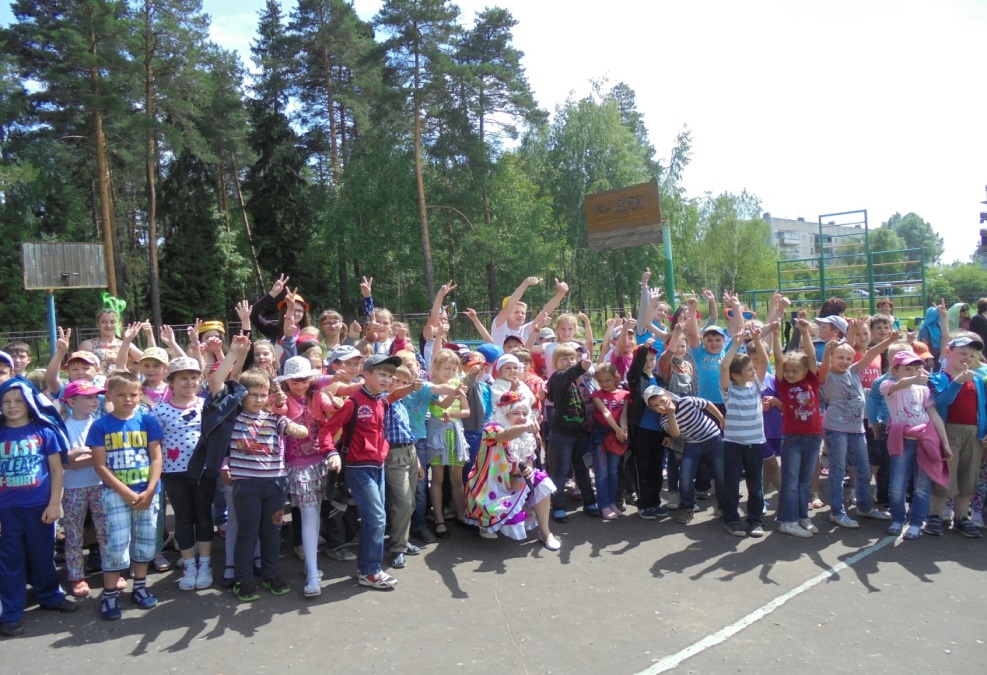 Цель: создание благоприятных условий для укрепления здоровья и организации досуга детей во время летних каникул, формирования представления о социально-нравственных нормах и ценностей общества, развития творческого и интеллектуального потенциала личности, ее индивидуальных способностей и дарований, творческой активности с учетом собственных интересов, наклонностей и возможностей.
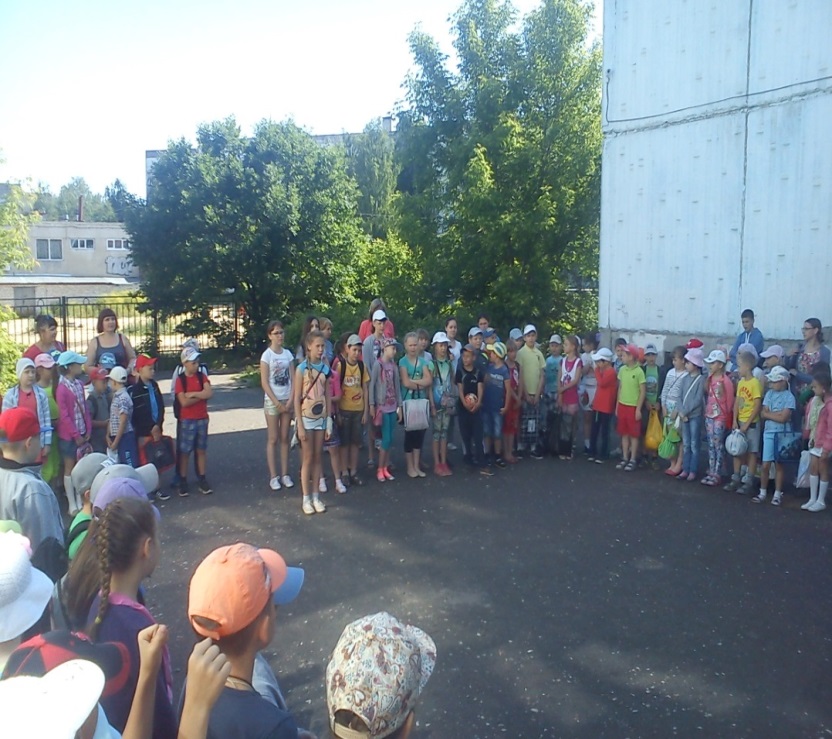 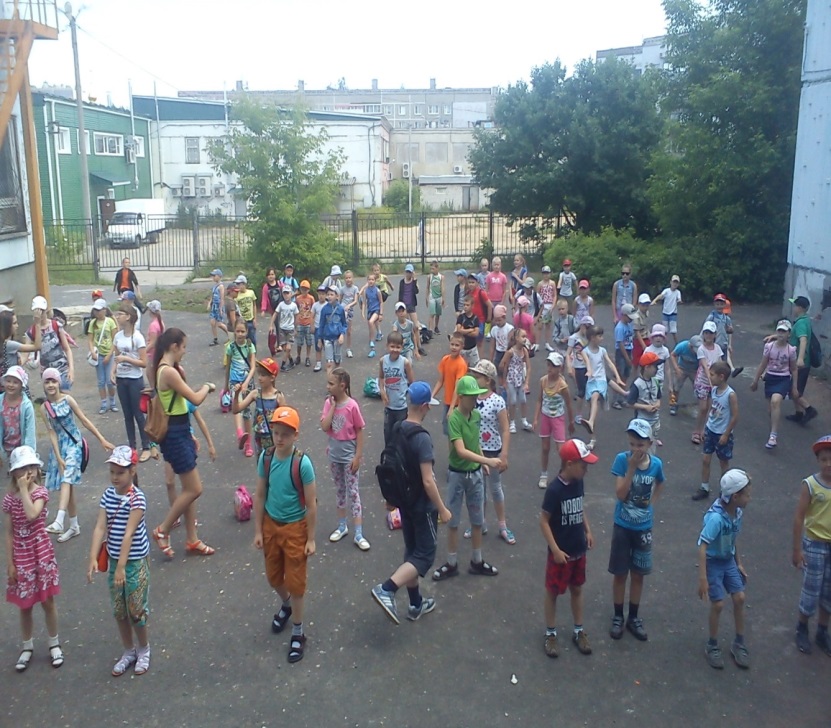 Конкурс рисунков . Рисуем героев любимых мультфильмов
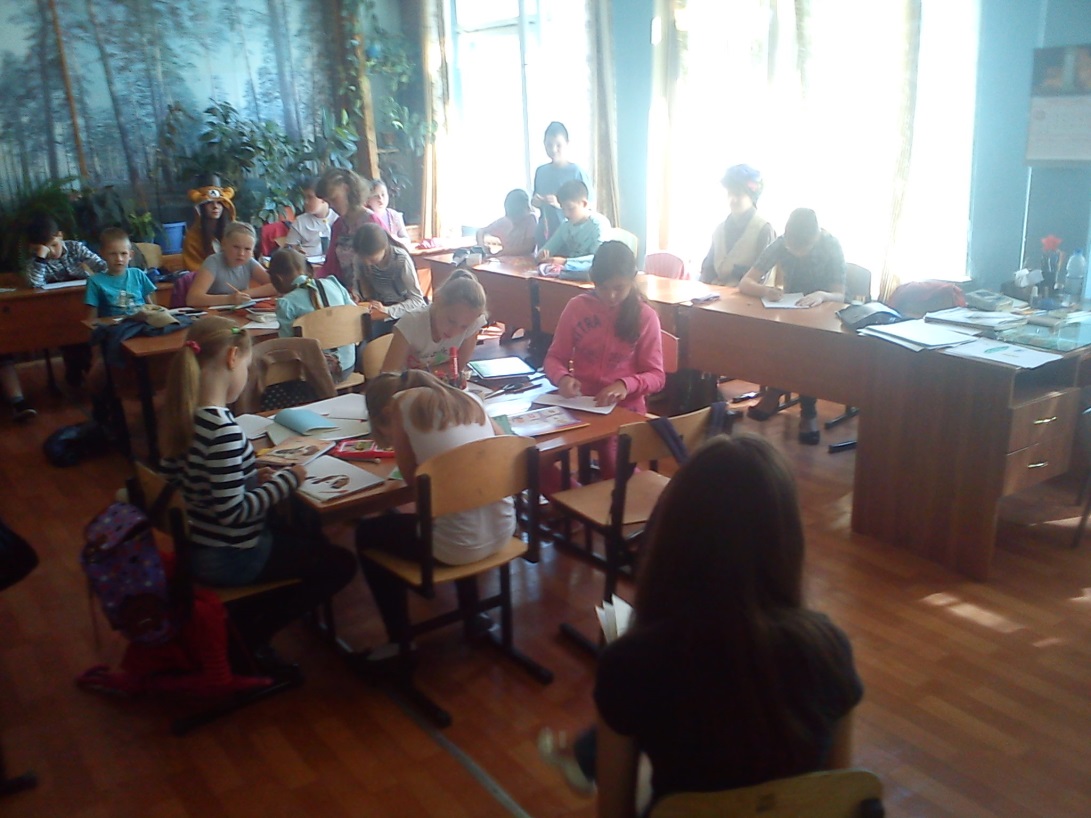 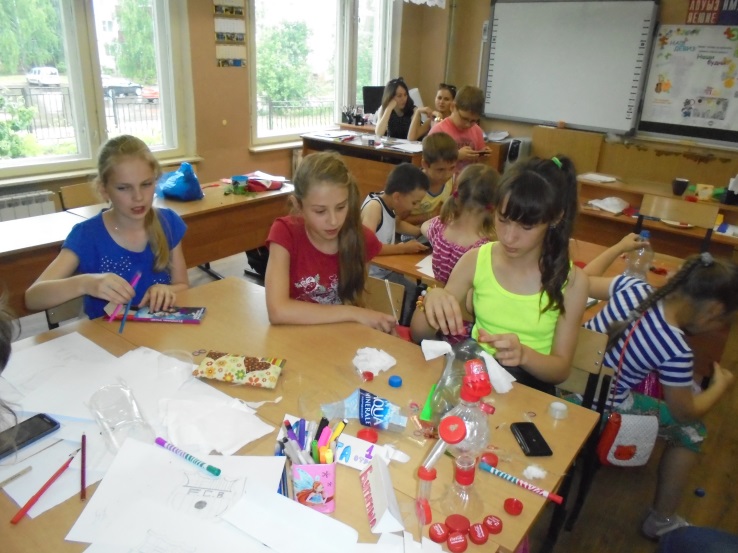 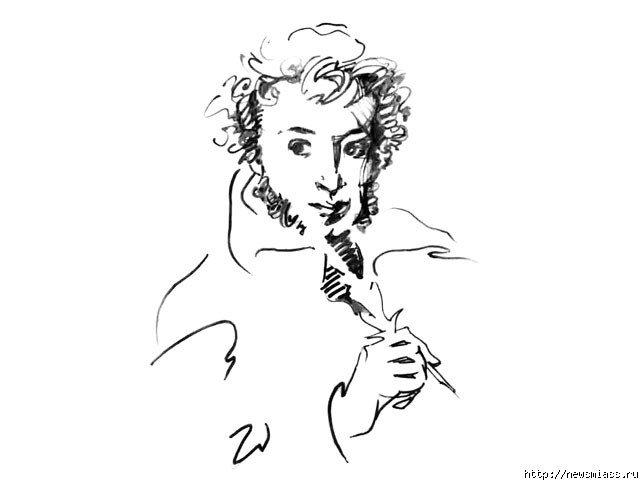 Сказки А.С.Пушкина
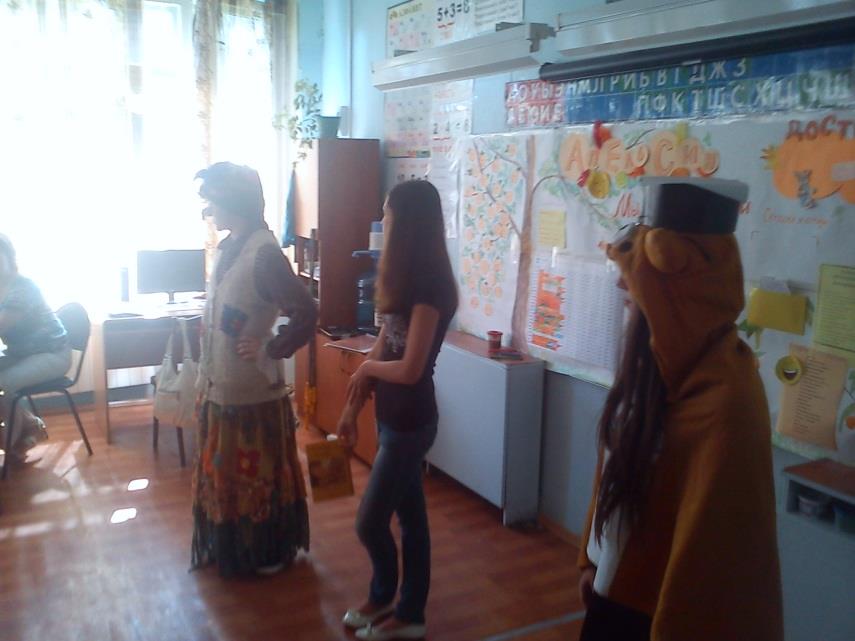 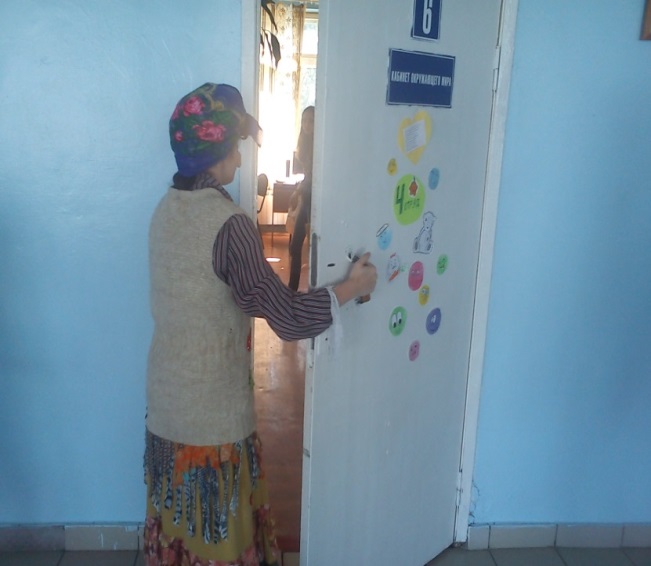 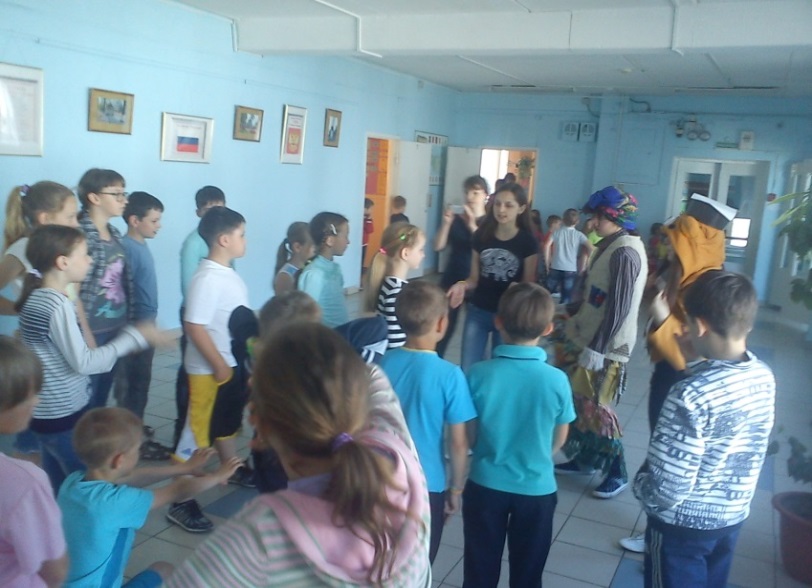 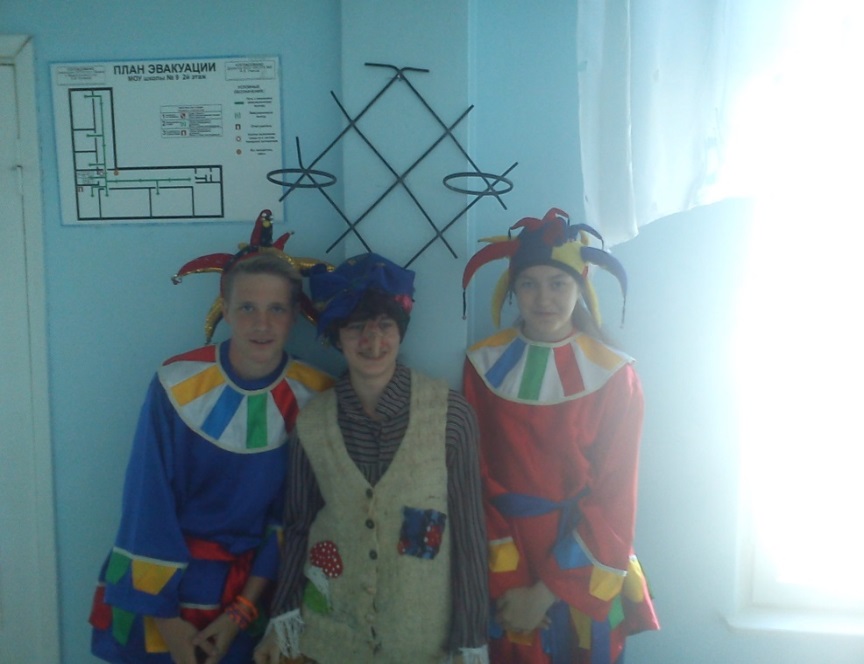 Праздник, посвященный Дню России
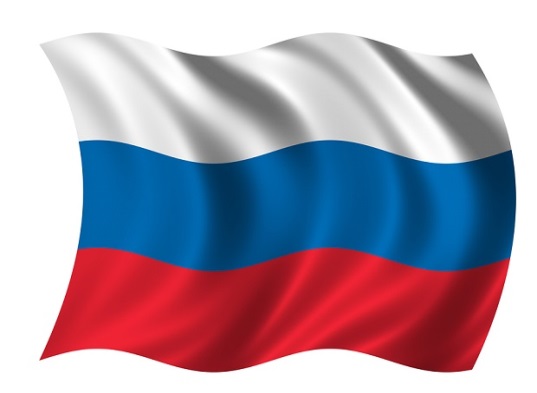 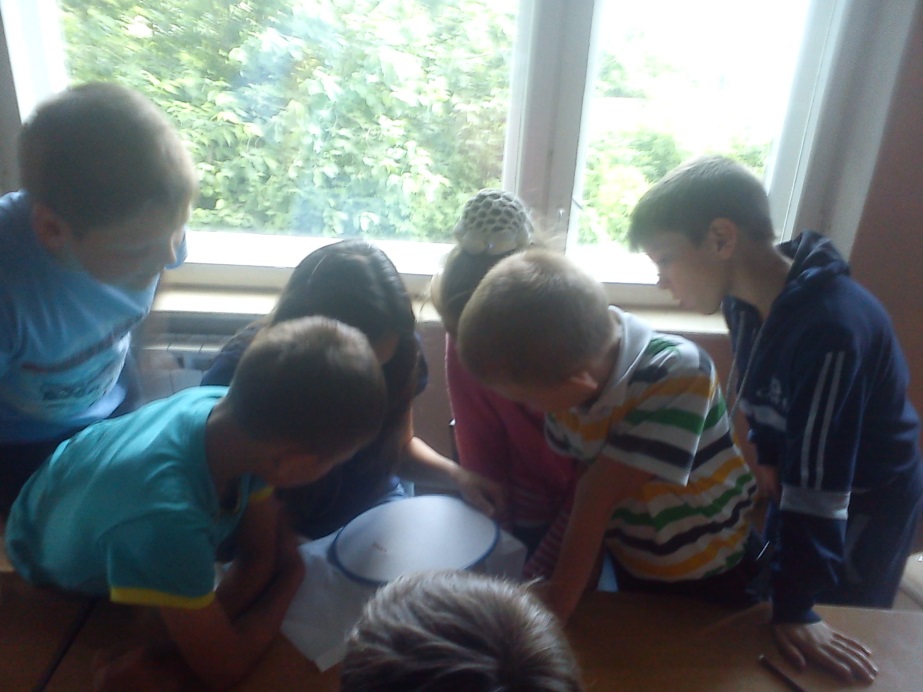 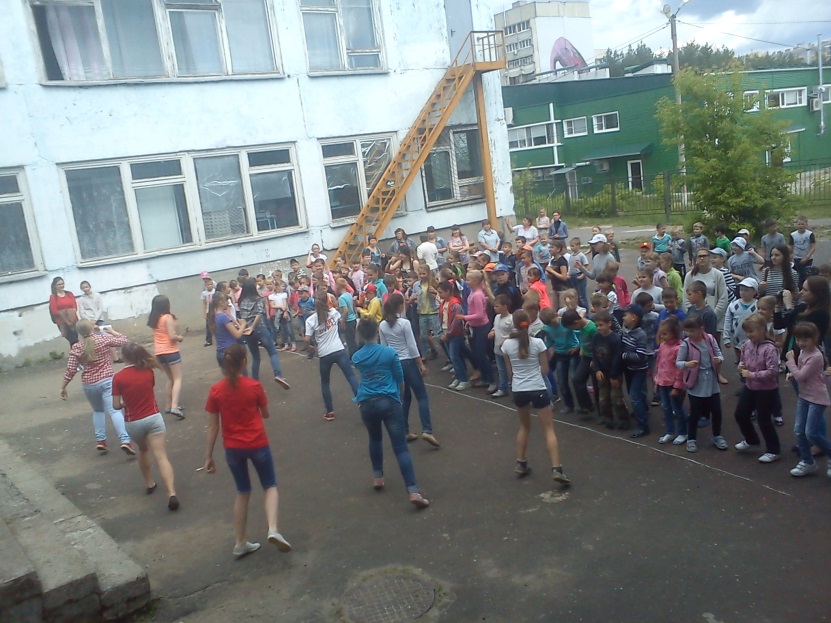 Эстафета «Безопасность каждый день»
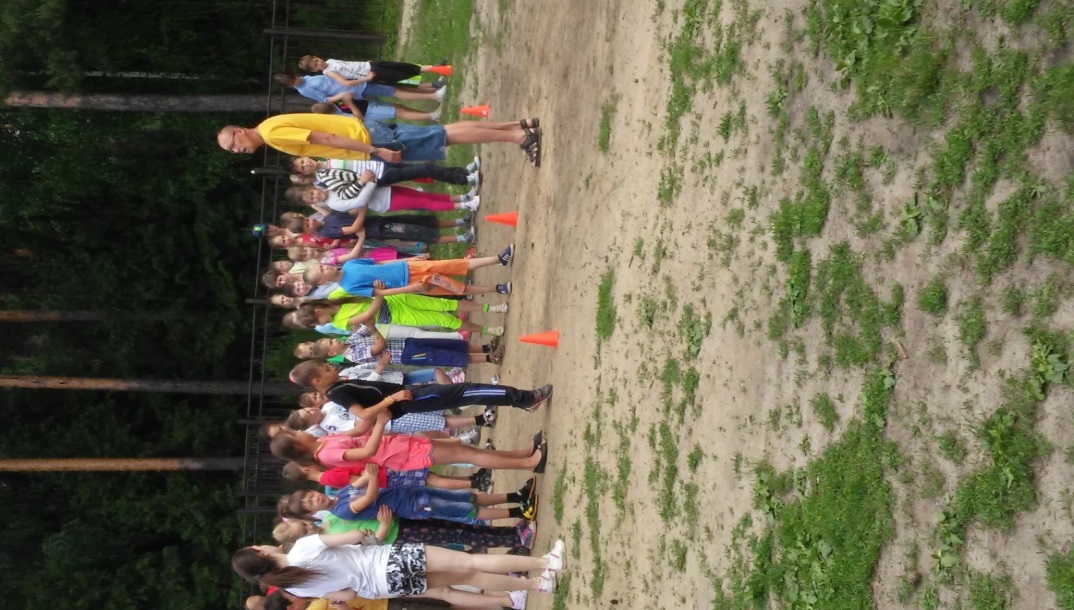 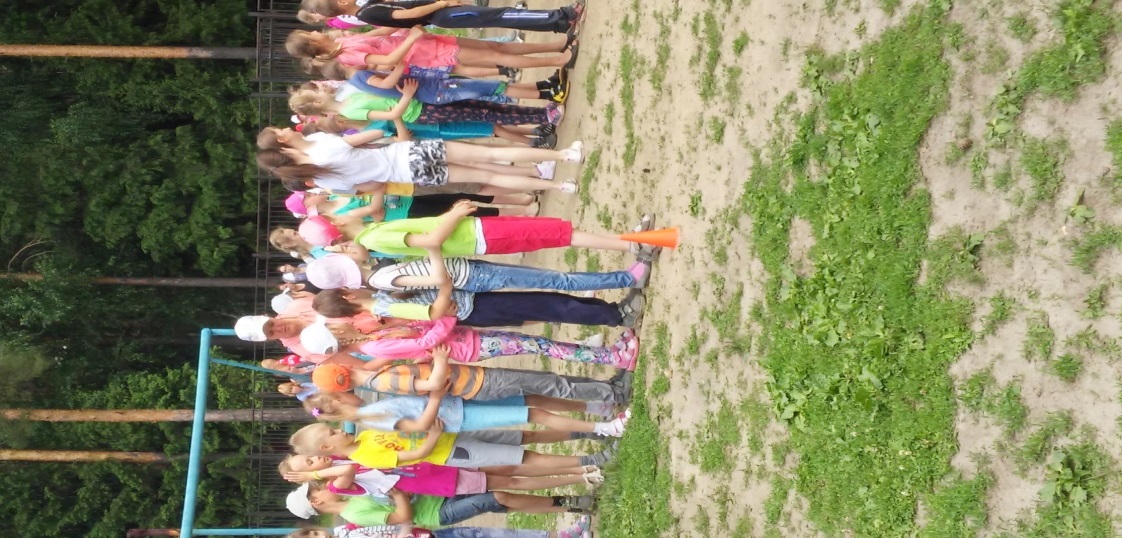 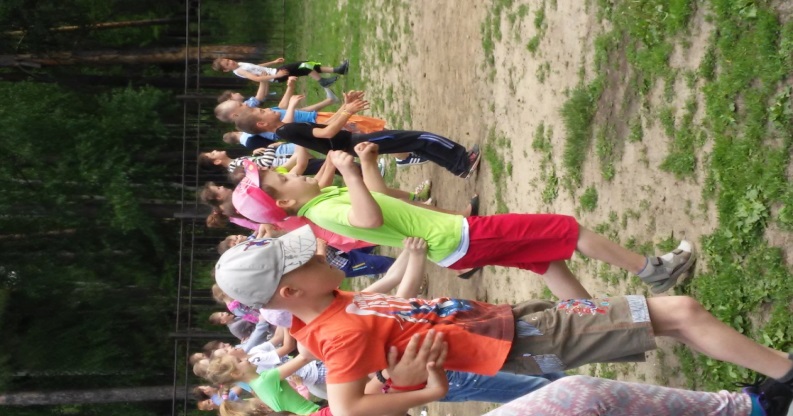 День Нептуна
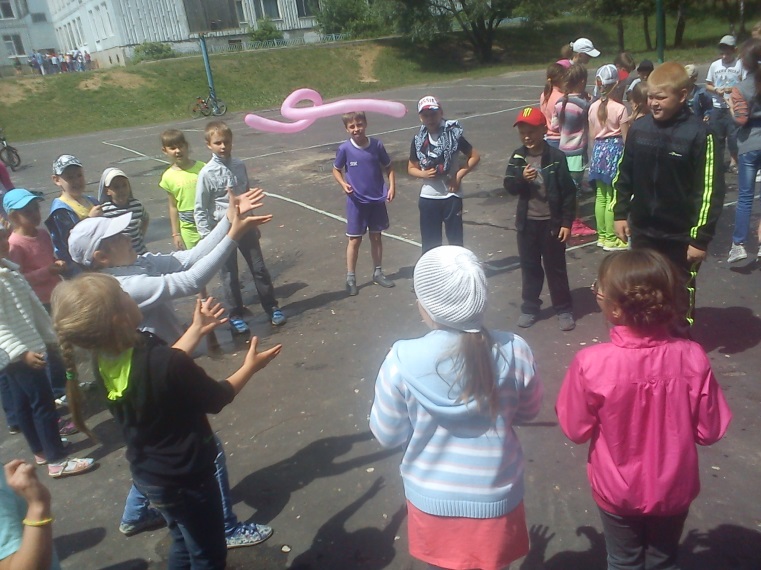 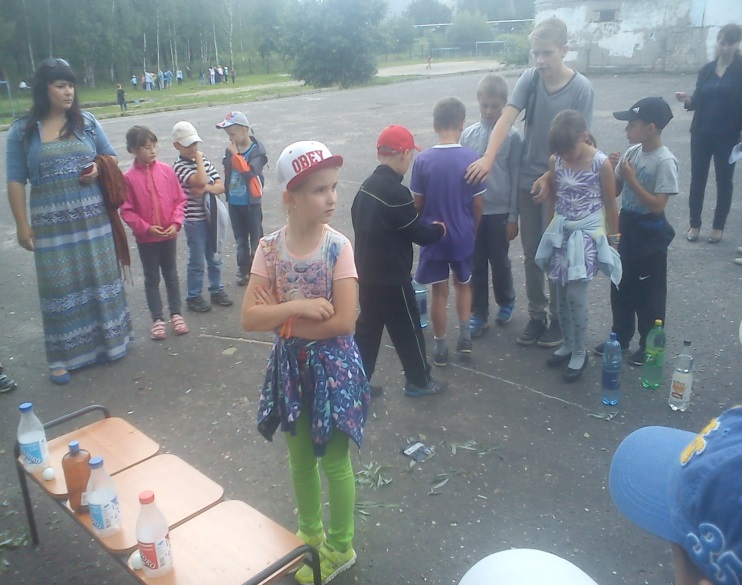 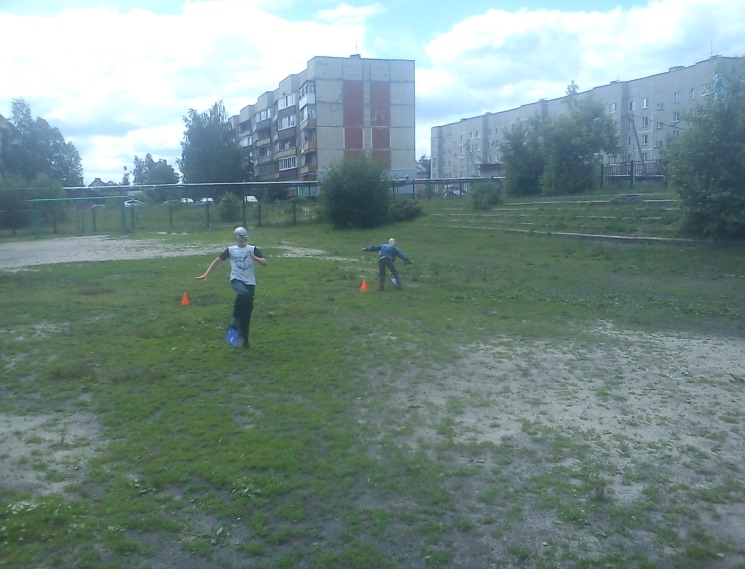 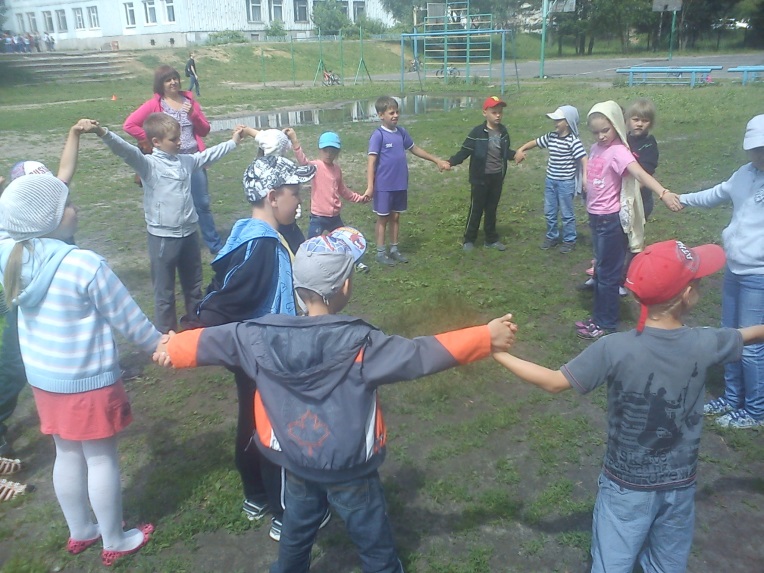 Закрытие лагеря
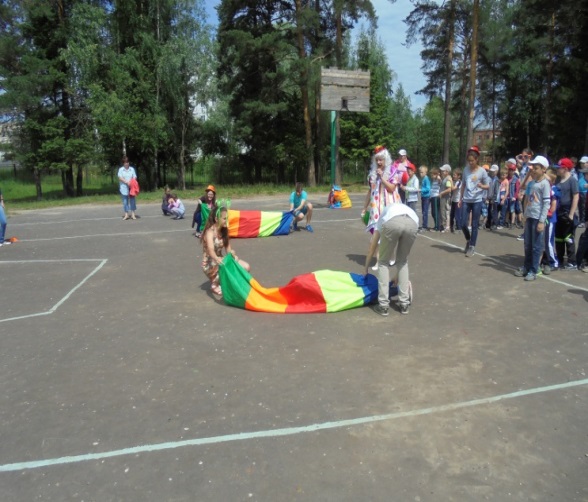 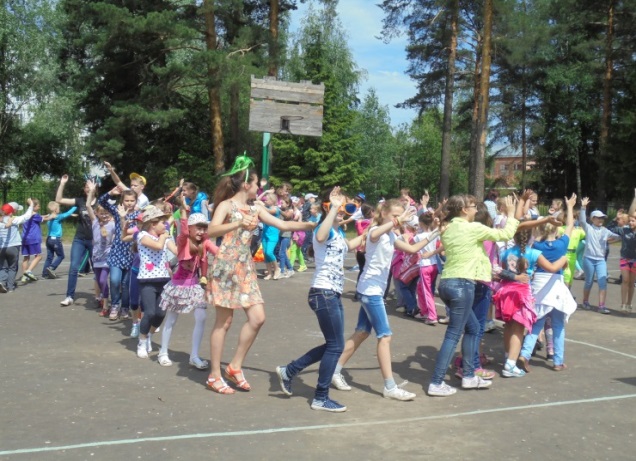 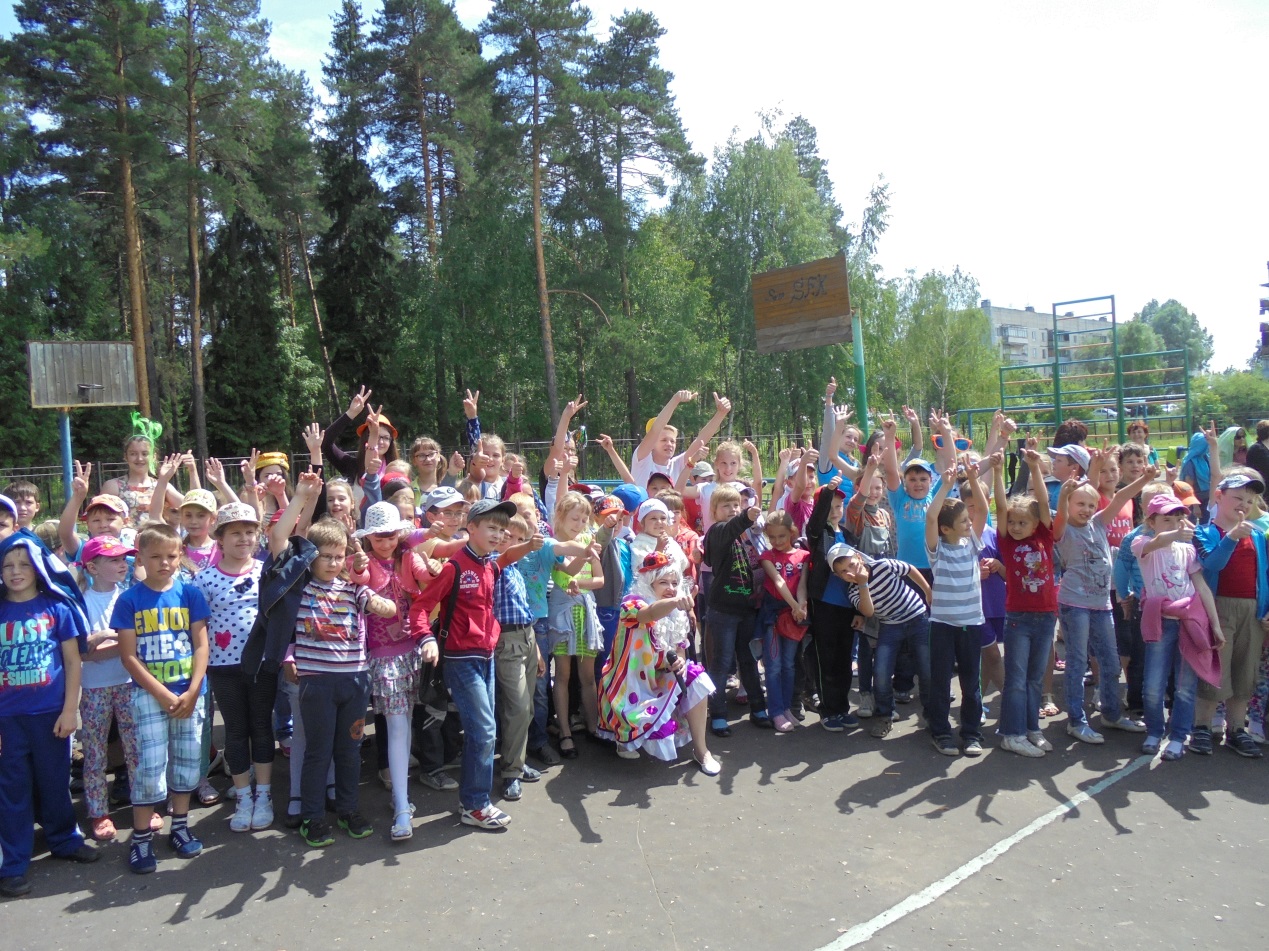 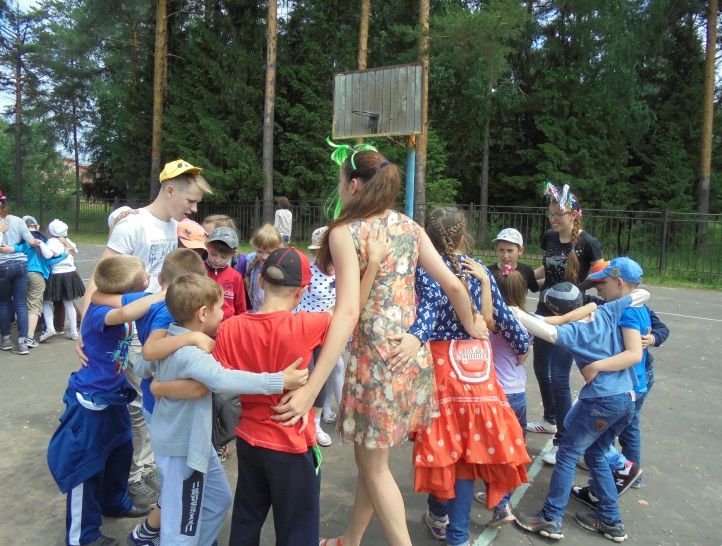 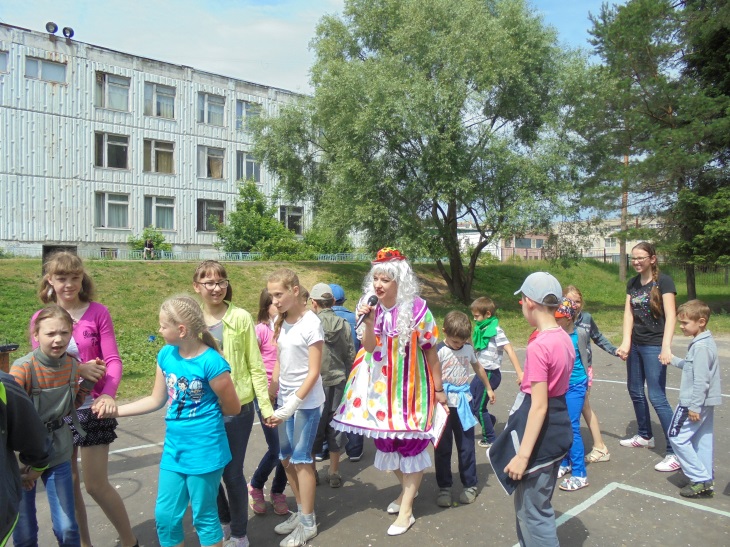